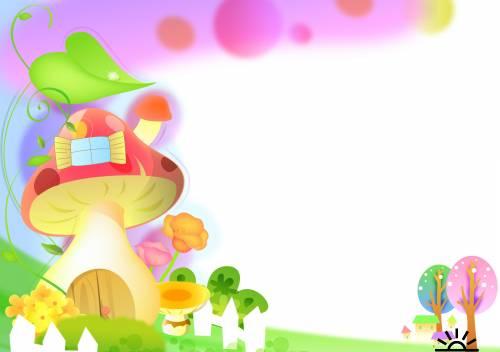 Загадки про игрушки
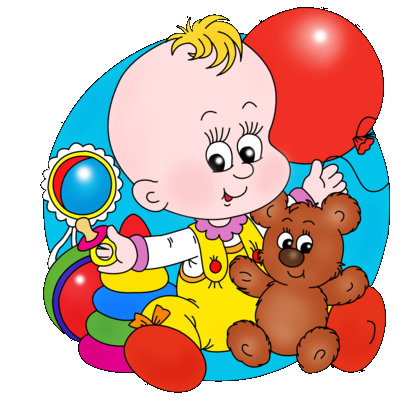 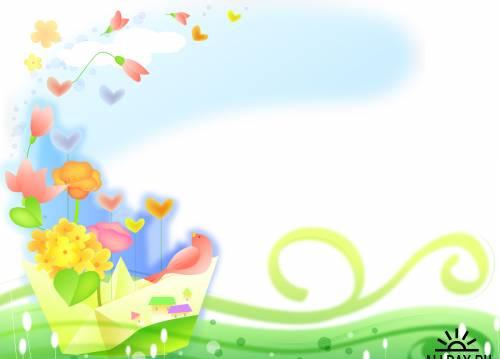 Рвутся вверх они, играют,
С тонкой нитки улетают.
Это радость детворы —
Разноцветные... (шары)
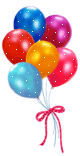 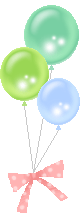 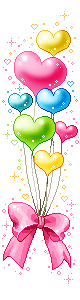 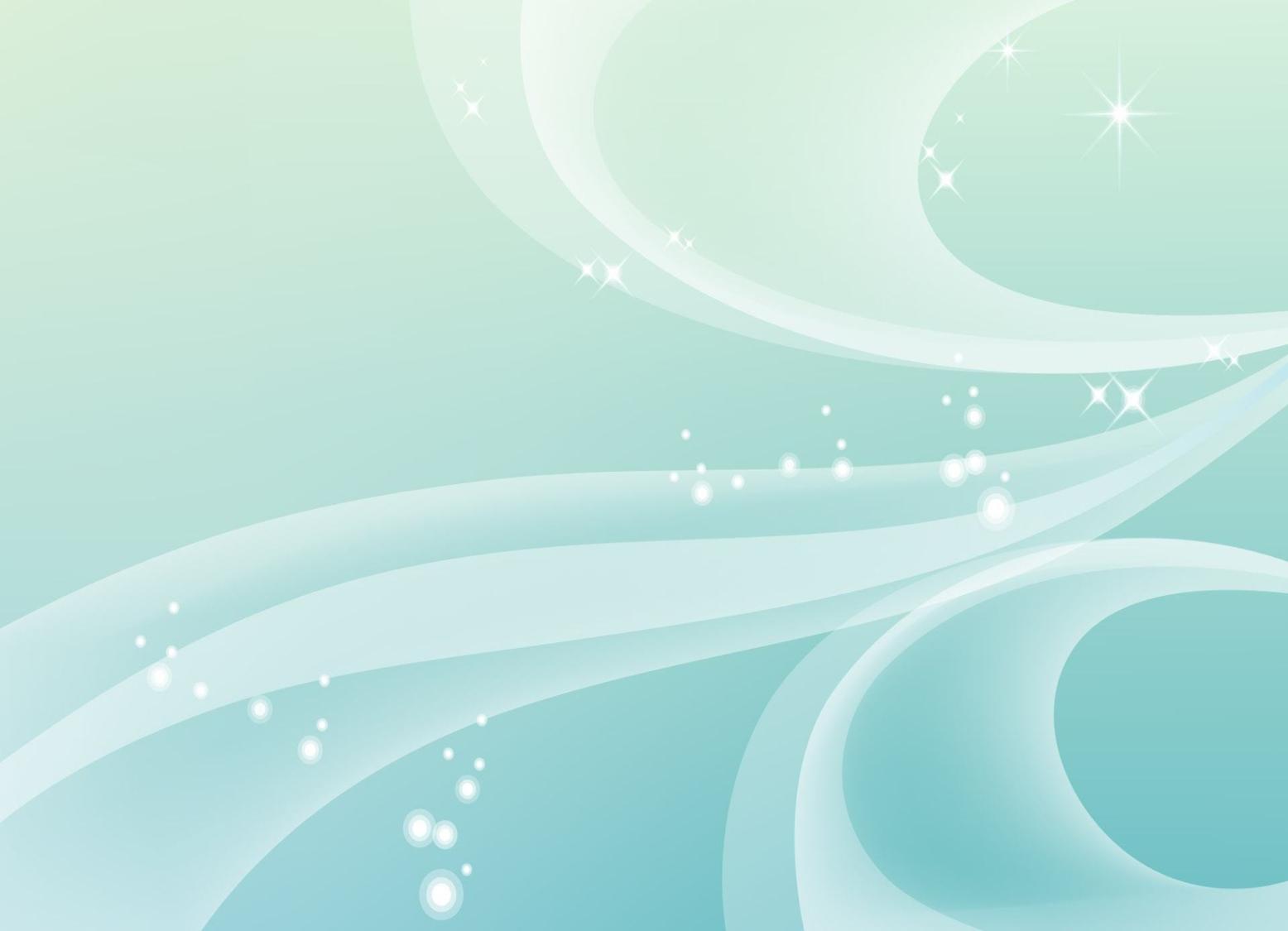 Кирпичи возьмем цветные,
Сложим домики любые,
Даже цирк для публики.
Ведь у нас есть... (кубики)
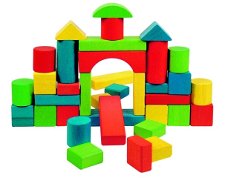 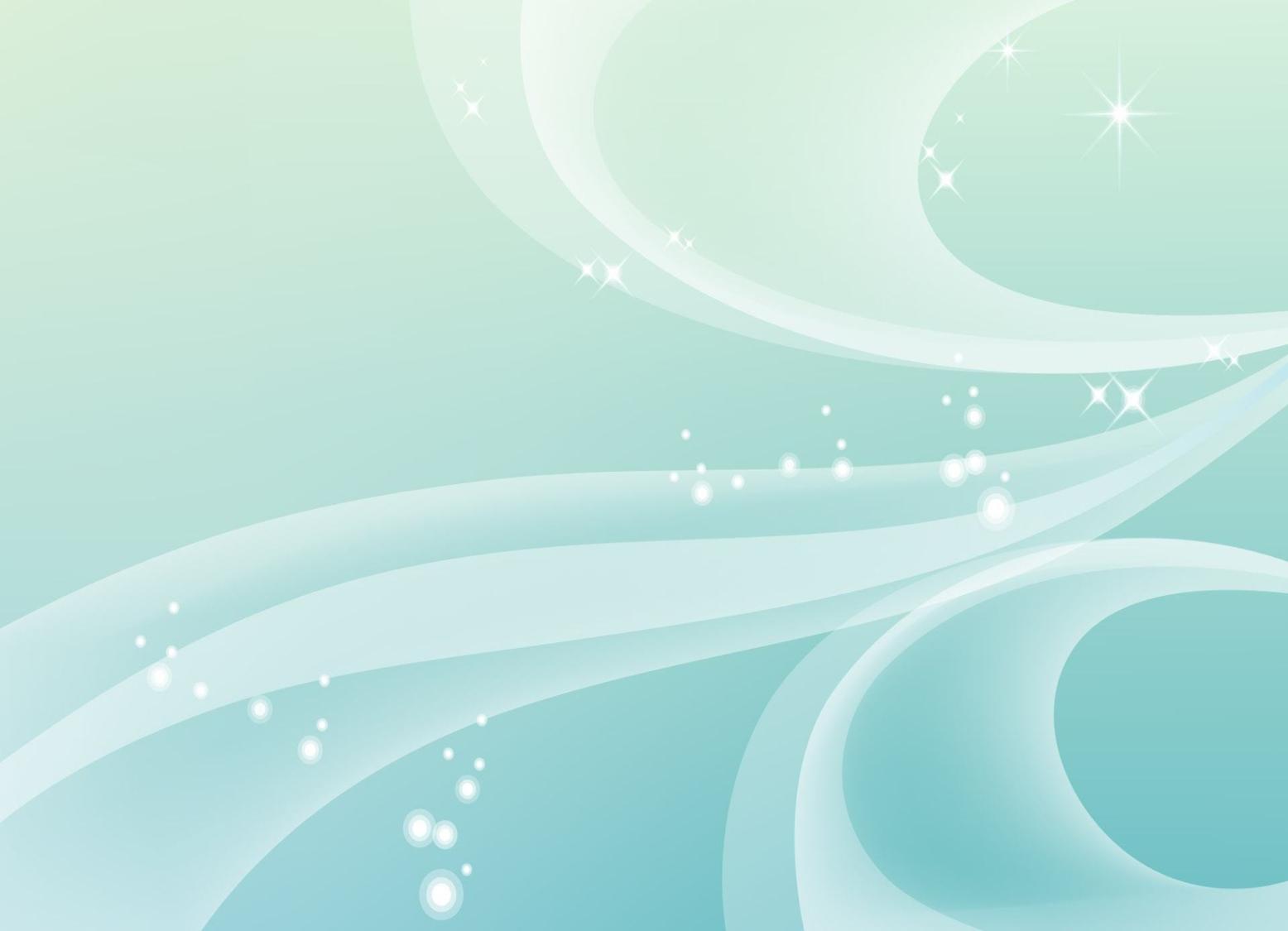 На одной ноге крутилась,
И вдруг на бок повалилась,
С шумом на пол прилегла
Разноцветная... (юла)
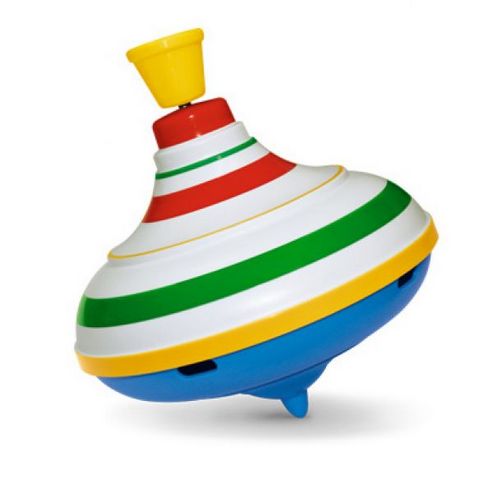 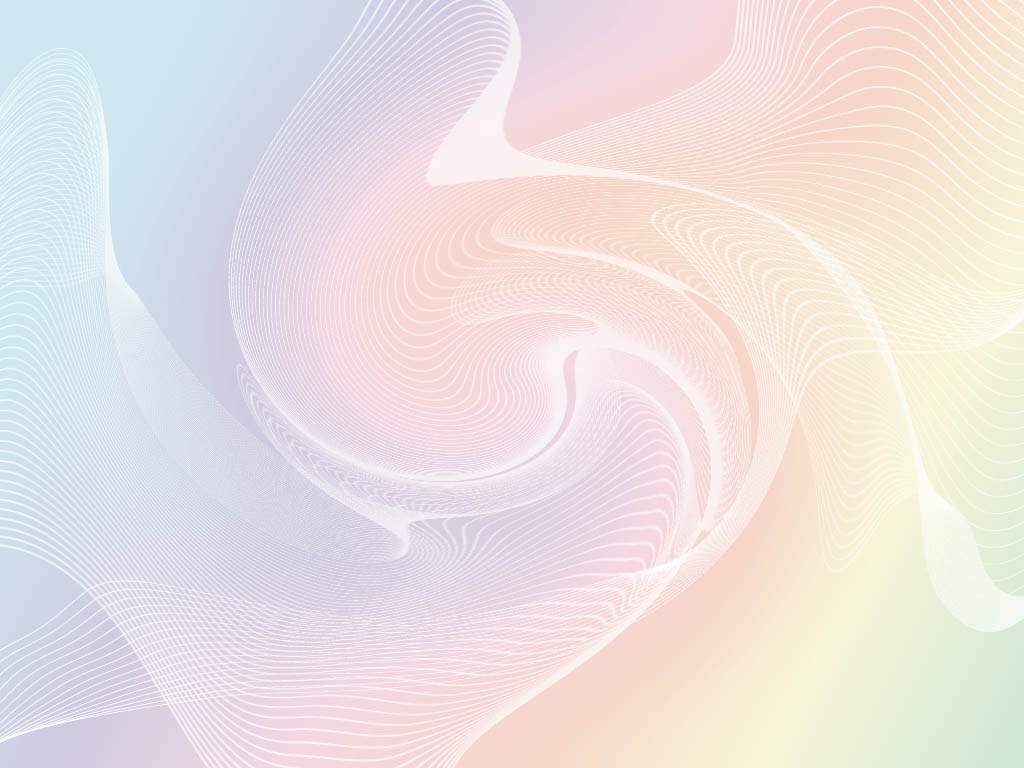 Эта мягкая игрушка —
Длинноухая зверюшка.
Ей морковку в лапку дай-ка,
Ведь игрушка эта — ... (зайка)
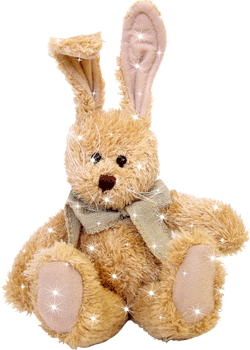 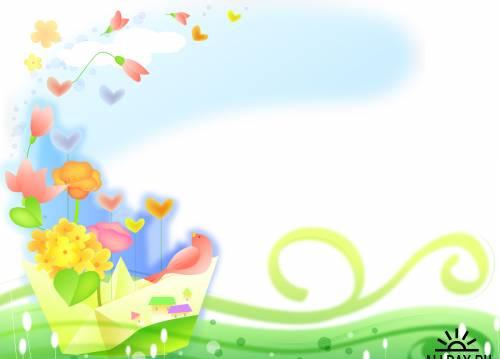 Не заставишь лежа спать.
Лишь уложишь - хочет встать.
Поупрямее барашка
Эта кукла-... (неваляшка)
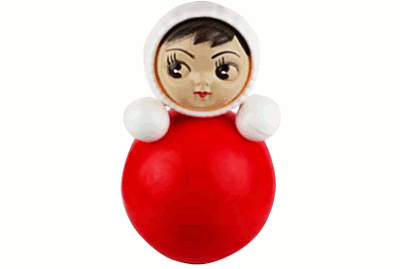 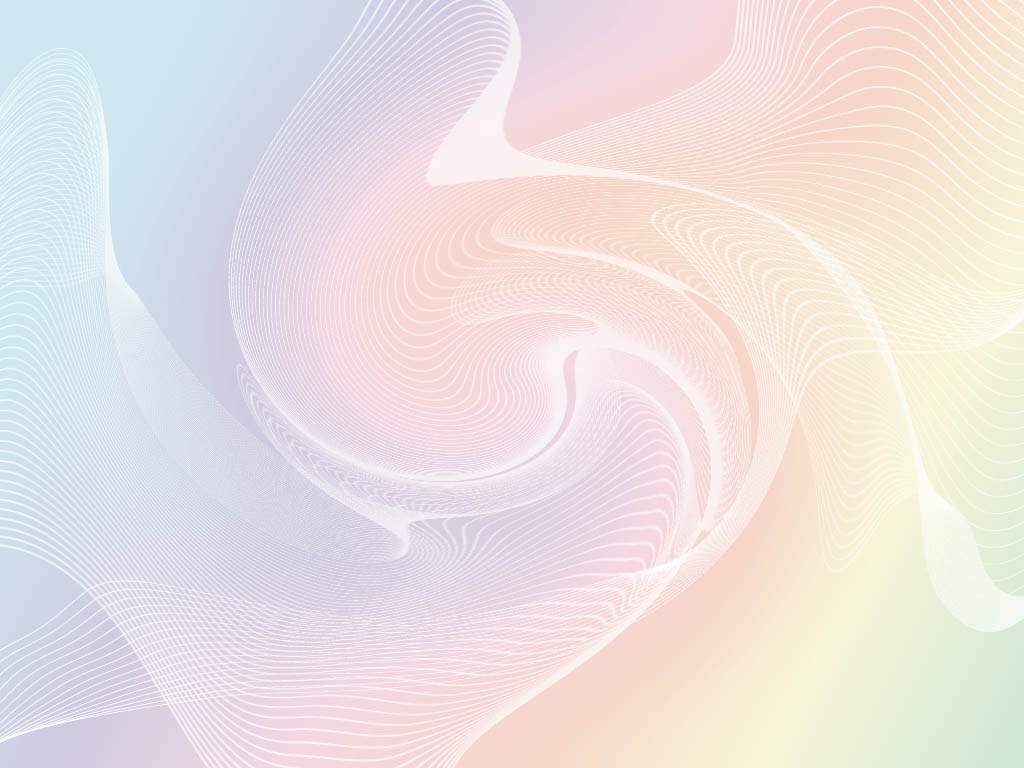 Кто не ест душистый мед
И в берлоге не живет?
Не умеет он реветь.
Это — плюшевый... (медведь)
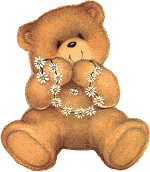 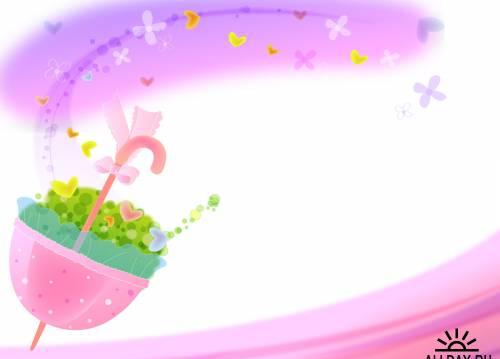 Ей меняю я наряды, Спать кладу, гулять вожу, Расчешу и если надо, бант красивый повяжу. С чем же так играю я, подскажите-ка, друзья? (Кукла)
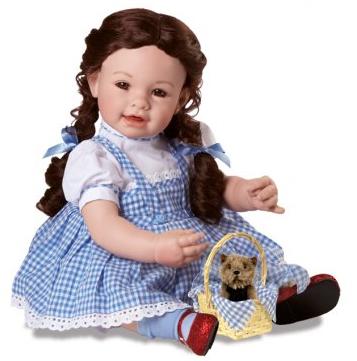 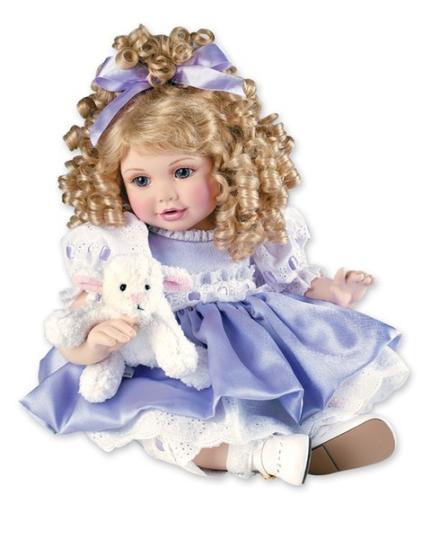 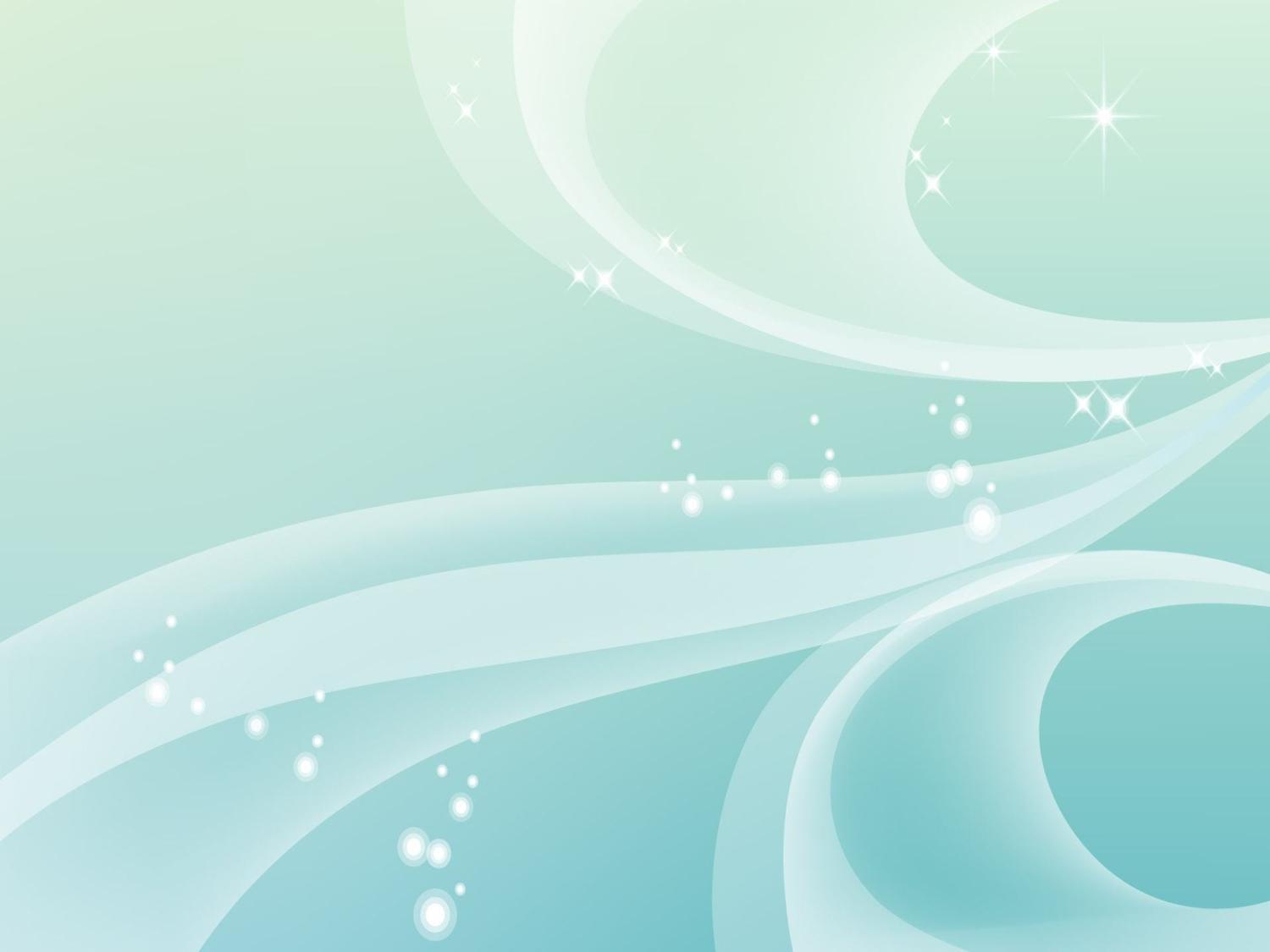 Он резиновый, упругий Так и проситься на руки, Чтоб подбросить и поймать, по дорожке покатать. С чем же так играю я, подскажите-ка, друзья? (Мяч)
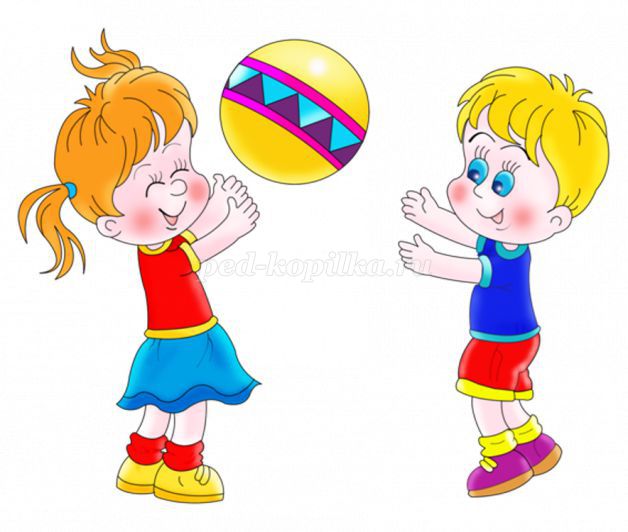 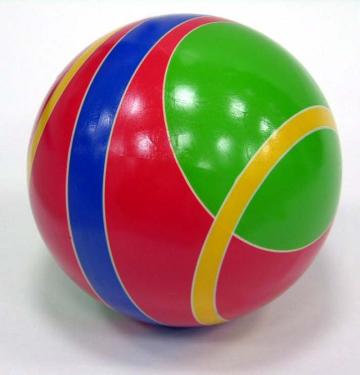 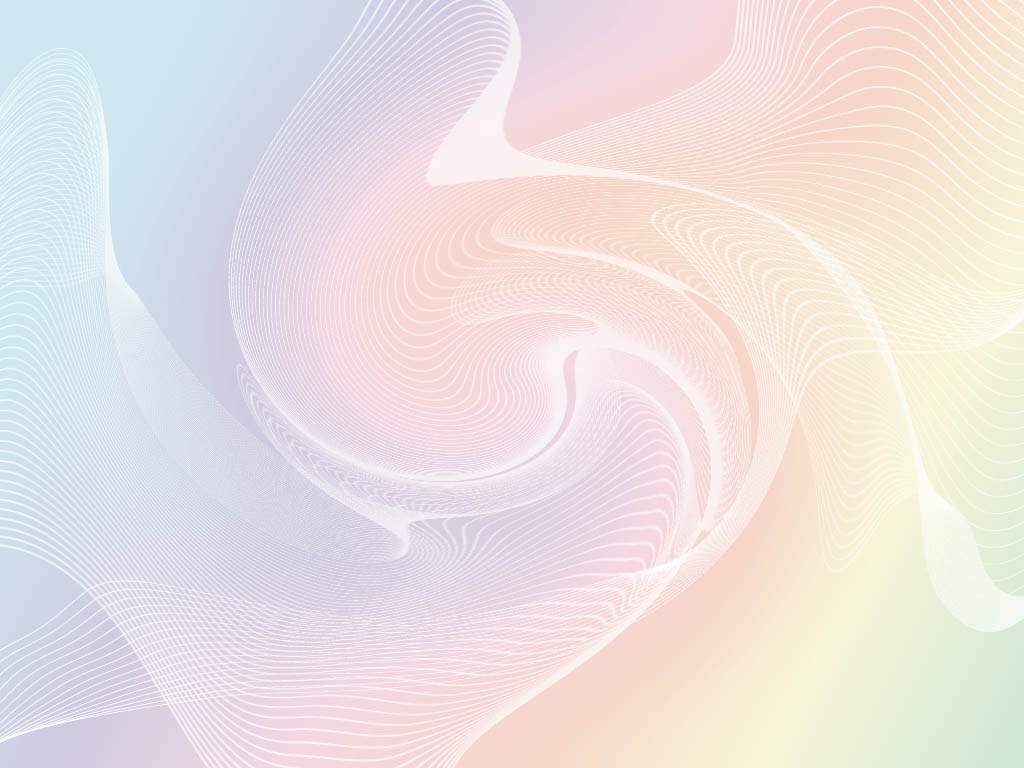 У братишки есть их много: Легковая, грузовая и специальная такая. В этой открываю дверцу  в эту грузиться песок… Мы с братишкой, если честно  в  них играем весь денёк. С чем же так играю я, подскажите-ка, друзья? (Машинки)
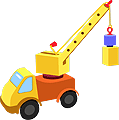 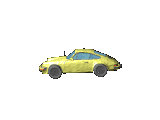 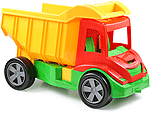 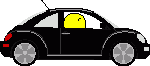 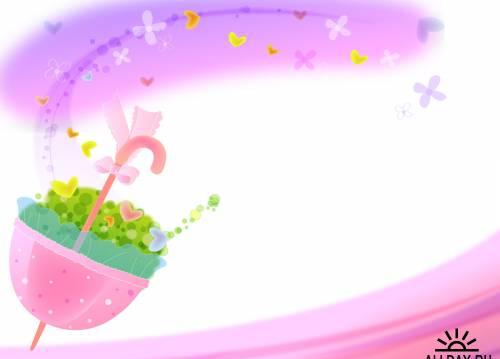 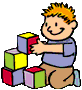 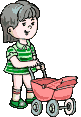 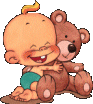 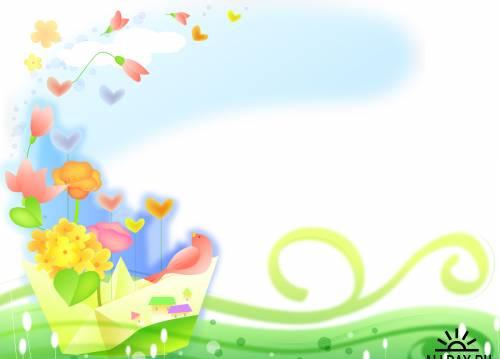 МОЛОДЦЫ!!!
Выполнила Тарасова Татьяна Николаевна
Воспитатель МДОУ ИРМО «Марковский детский сад комбинированного вида»